Чтение с увлечением
СКОРОГОВОРКИ
Скороговорки учат говорить правильно слова, произносить звуки без ошибок. Раньше у этого жанра было другое название – ЧИСТОГОВОРКИ (чисто говорить). А чтобы детям было не скучно заниматься, в таких строках изображали картины жизни, чаще шуткой.
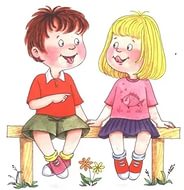 Ходит квочка около дворочка,Водит деток около клеток.
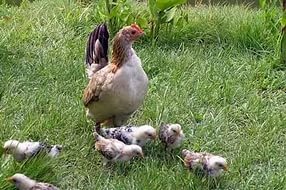 Найдите лишнее слово:Смотреть, глядеть, таращиться, моргать, наблюдать.
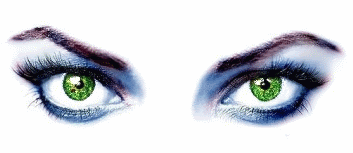 близко
бездельничать
взбеситься
никогда
Одним словом.Рукой подать – Баклуши бить -Белены объесться -После дождичка в четверг -Аника-воин -Намылить шею, голову -
хвастун, храбрый лишь
 на словах, вдали от 
опасности
сильно отругать